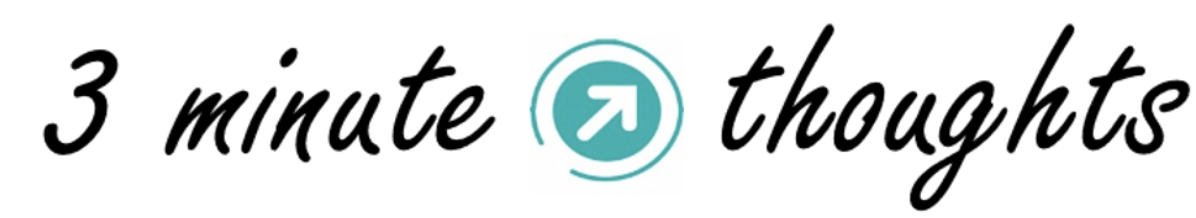 Episode 6       Trust myself—I can do this
©️ 2021 Susan Berg and Derk Buisman.  All rights reserved.                                                                                                                                             15dec2021